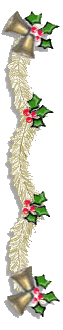 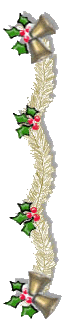 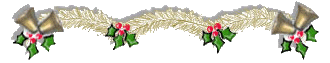 LĨNH VỰC PHÁT TRIỂN NHẬN THỨC

Đề tài: Tách 7 đối tượng thành 2 phần bằng các cách khác nhau.
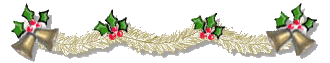 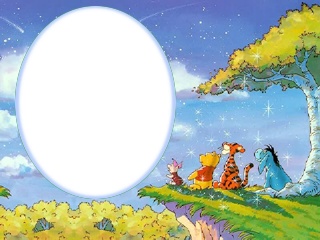 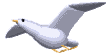 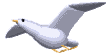 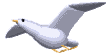 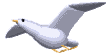 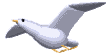 PTNT : 
Thêm bớt chia nhóm đồ vật có số lượng là 7 thành 2-3 phần .
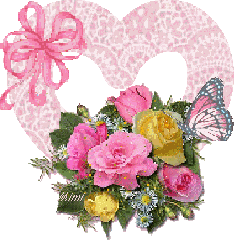 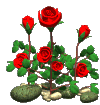 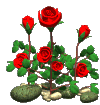 Người thực hiện :
Nguyễn Thị Hường.
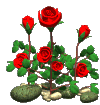 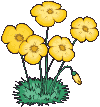 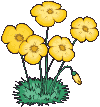 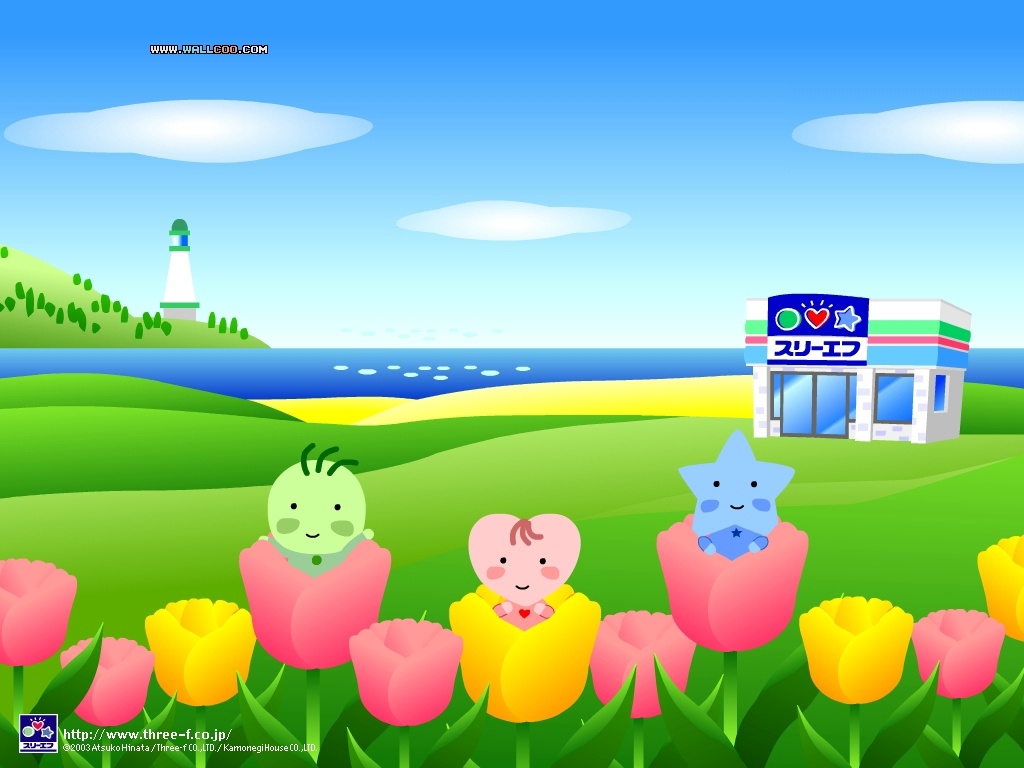 1, Ôn thêm bớt trong phạm vi 7
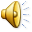 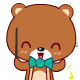 3
6
3
4
6
5
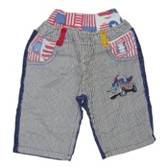 4
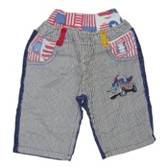 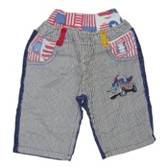 5
7
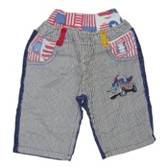 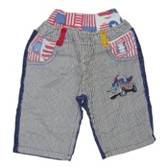 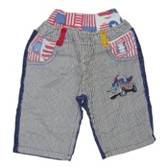 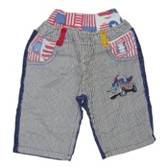 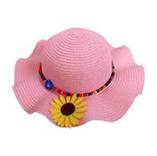 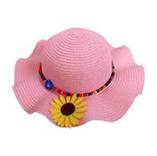 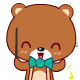 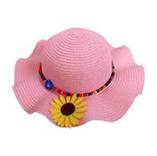 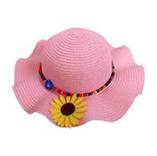 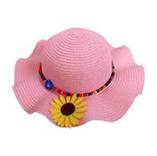 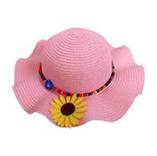 7
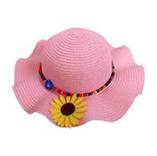 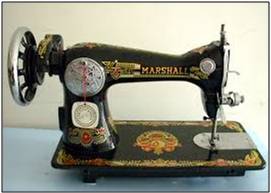 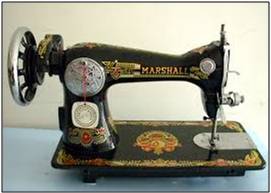 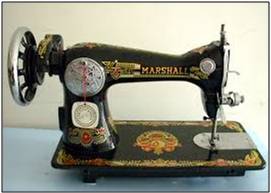 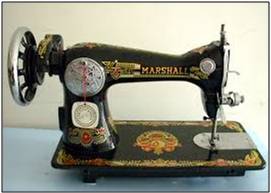 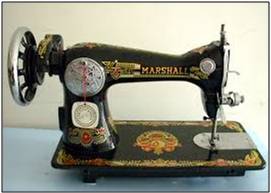 7
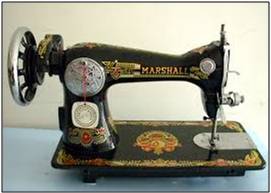 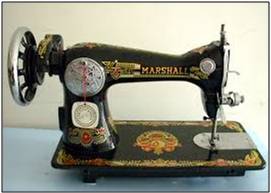 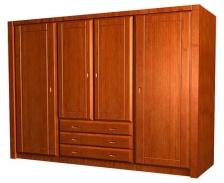 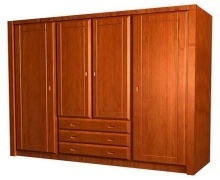 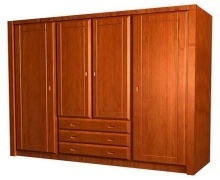 7
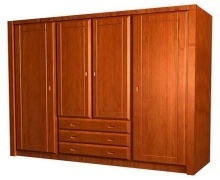 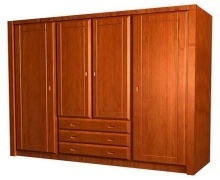 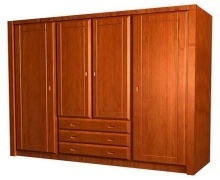 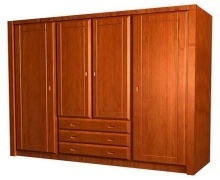 7
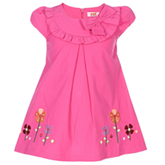 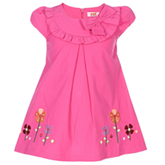 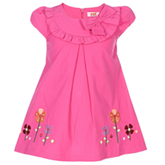 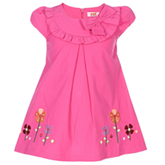 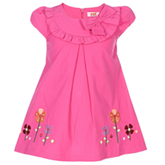 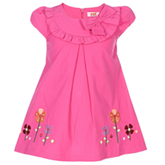 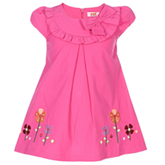 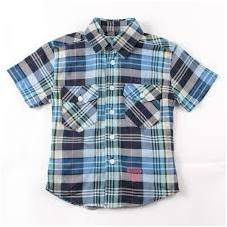 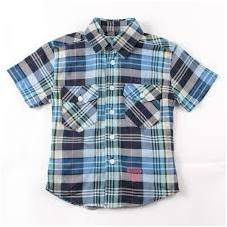 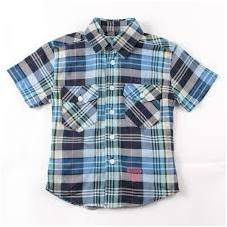 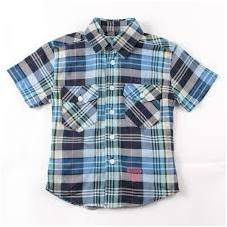 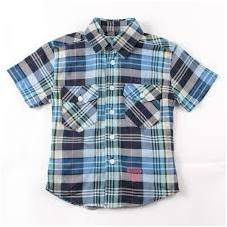 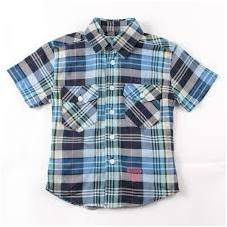 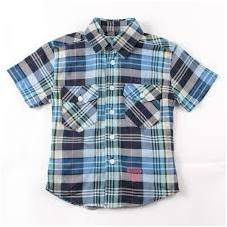 7
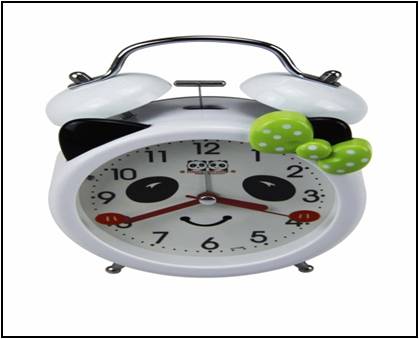 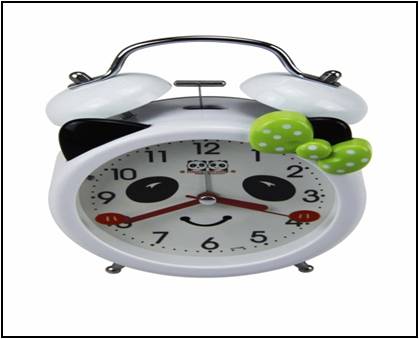 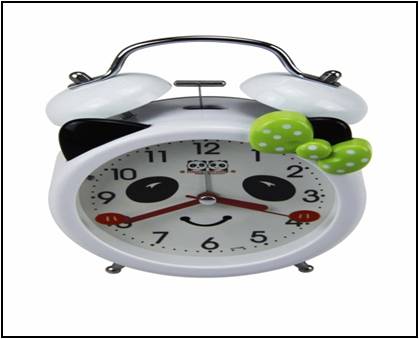 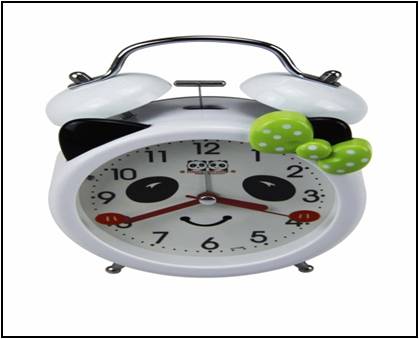 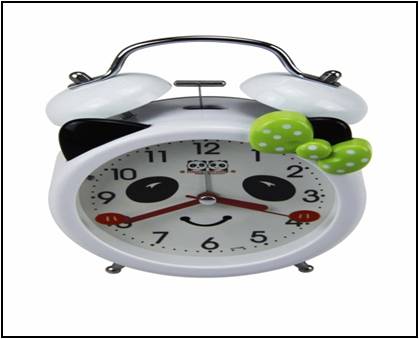 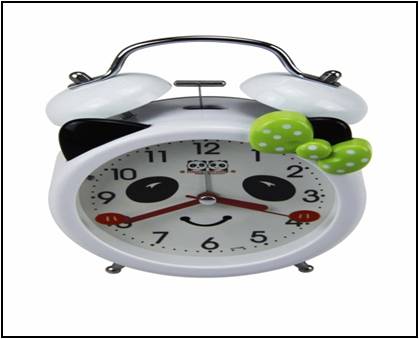 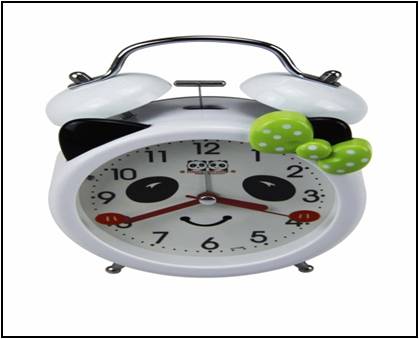 7
II.   Hoạt động 2: 

  Chia các nhóm có số lượng 7 thành 2  phần
4
5
3
2
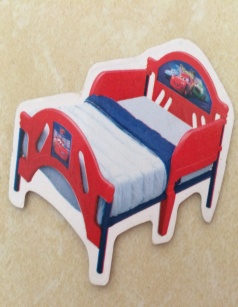 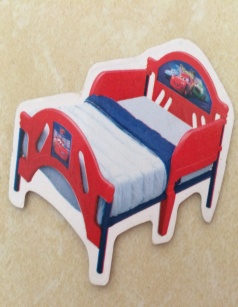 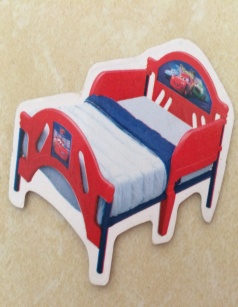 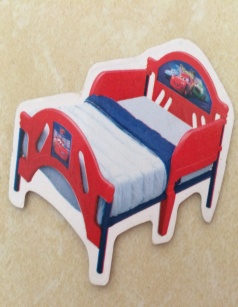 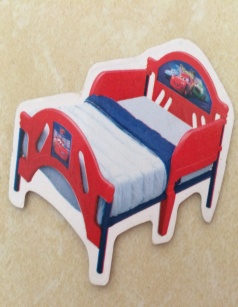 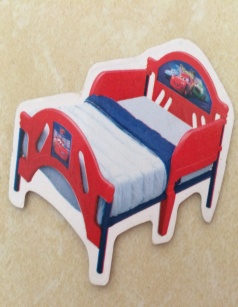 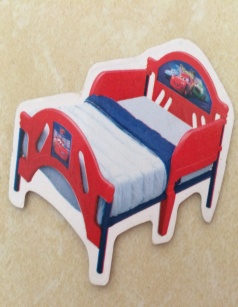 7
1
6
7
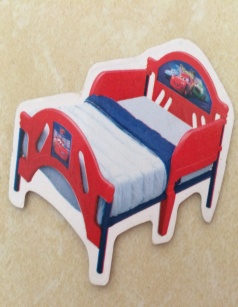 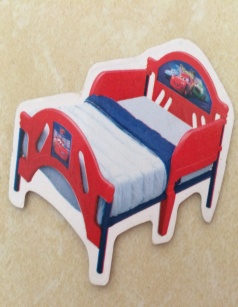 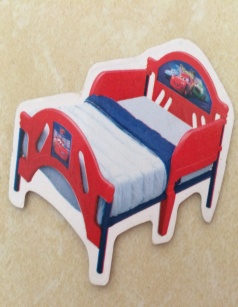 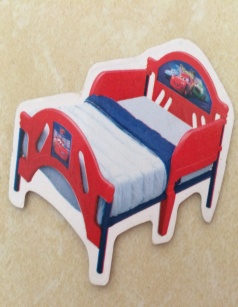 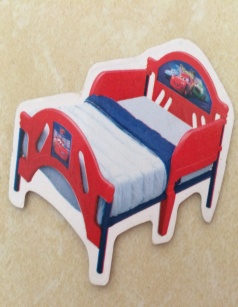 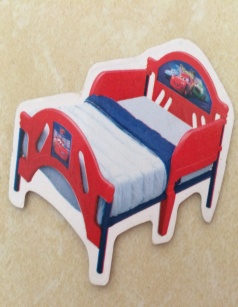 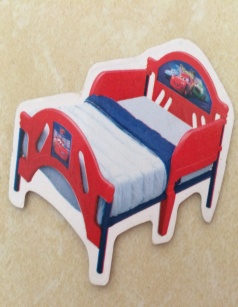 4
1
3
6
7
2
7
5
5
2
1
6
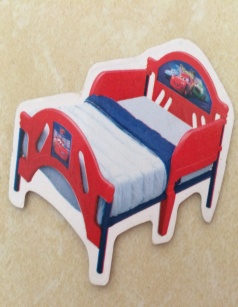 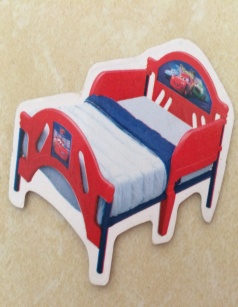 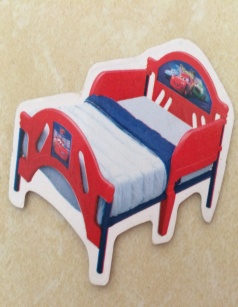 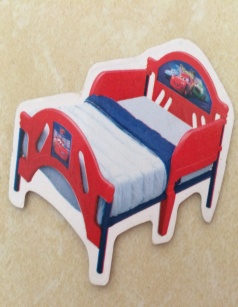 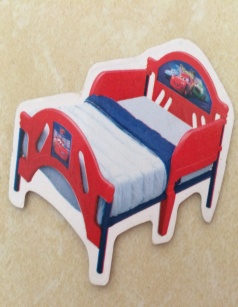 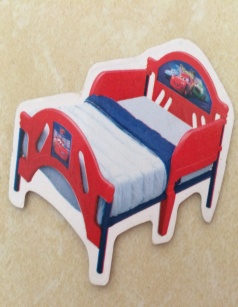 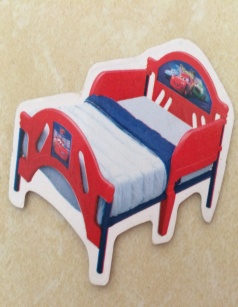 7
3
7
4
III.Hoạt động 3: Mở rộng

       Chia các nhóm có số lượng 7 thành 3  phần
3
1
7
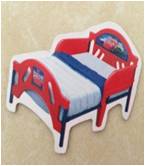 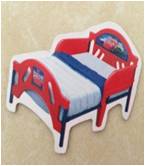 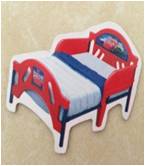 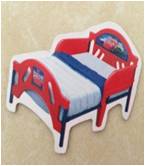 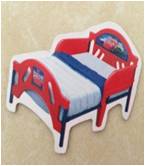 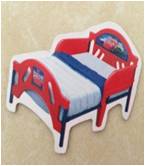 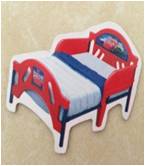 3
2
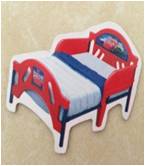 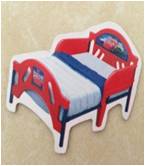 7
2
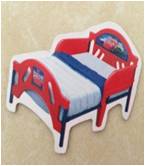 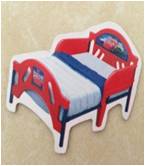 3
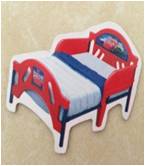 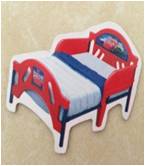 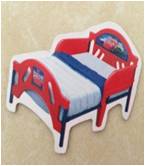 5
7
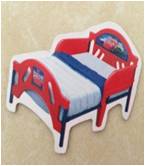 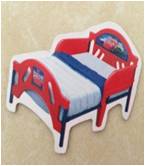 1
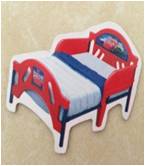 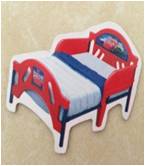 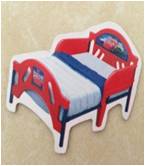 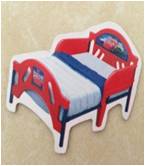 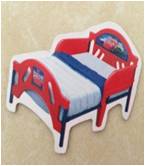 1
7
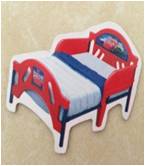 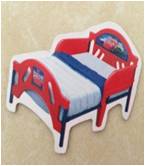 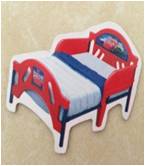 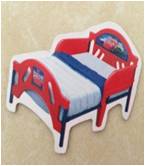 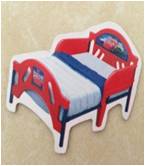 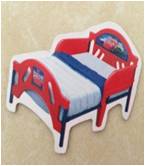 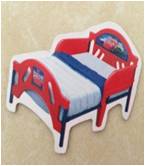 1
6
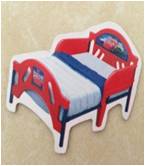 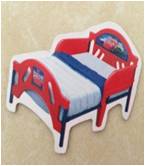 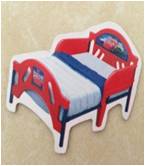 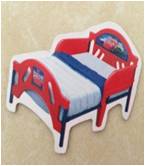 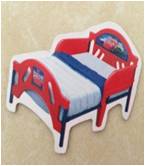 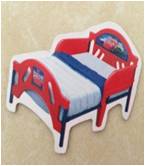 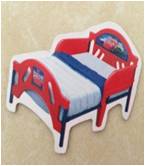 5
2
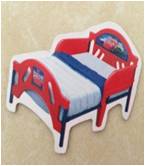 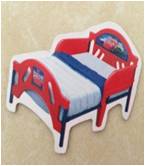 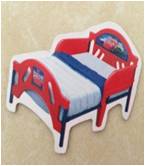 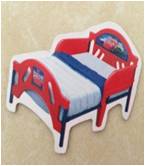 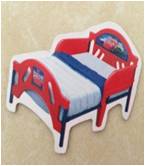 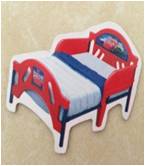 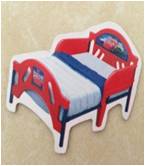 7
4
3
Hoạt động 3:     Luyện tập
1.Trò chơi:  “Tìm bạn”
2.Trò chơi:  “ Khoanh tạo nhóm thành 2-3 phần với số lượng là 7”
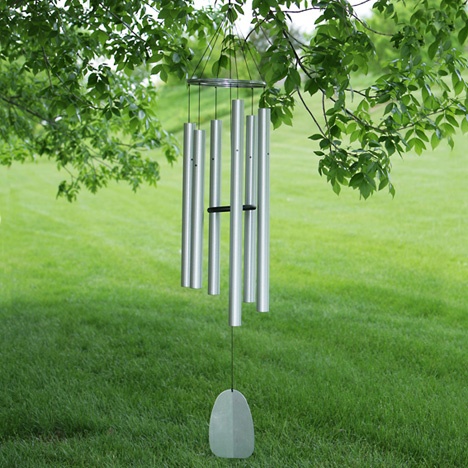 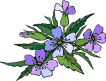 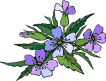 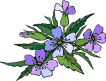 CHÚC CÁC CHÁU CHĂM NGOAN
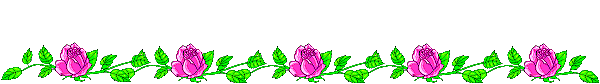 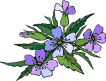 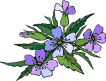